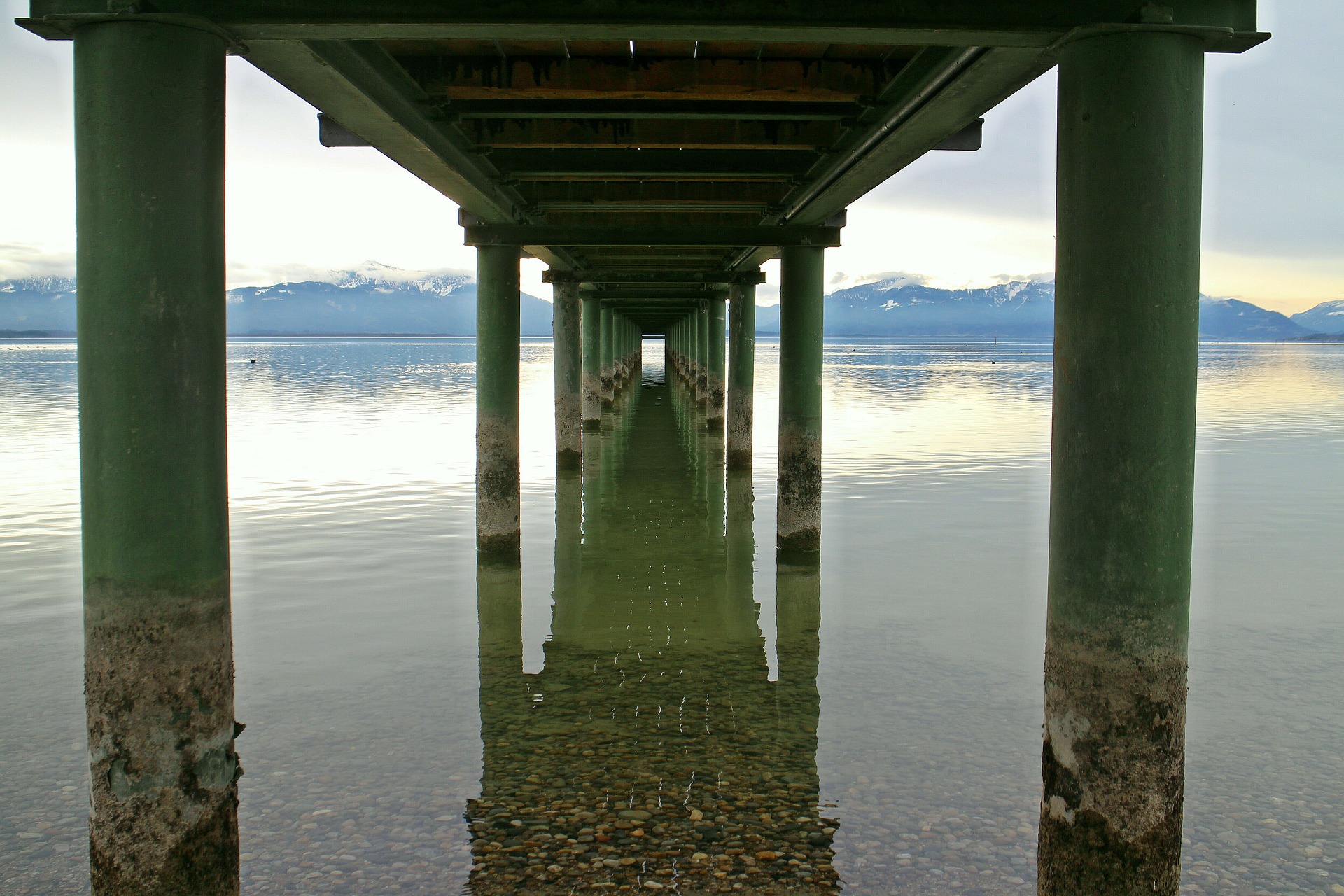 BQ1 Foundations Lesson 12
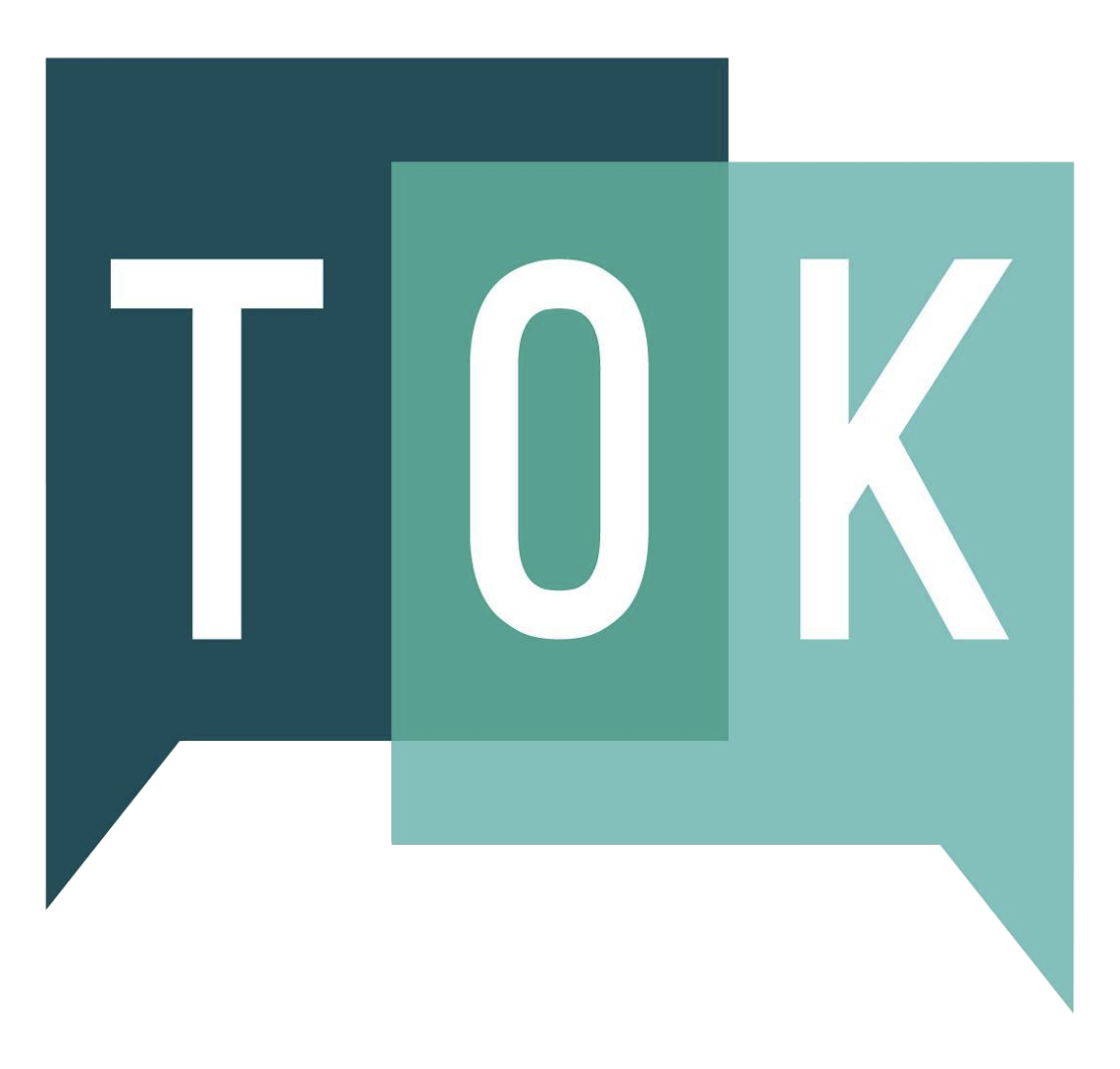 WRAPPING UP BQ1
I can answer Big Question 1, referring to the key terms, ideas, and thinkers from the unit
[Speaker Notes: See how this lesson links to the course by viewing the final slide
Key TOK terms appear in a red font]
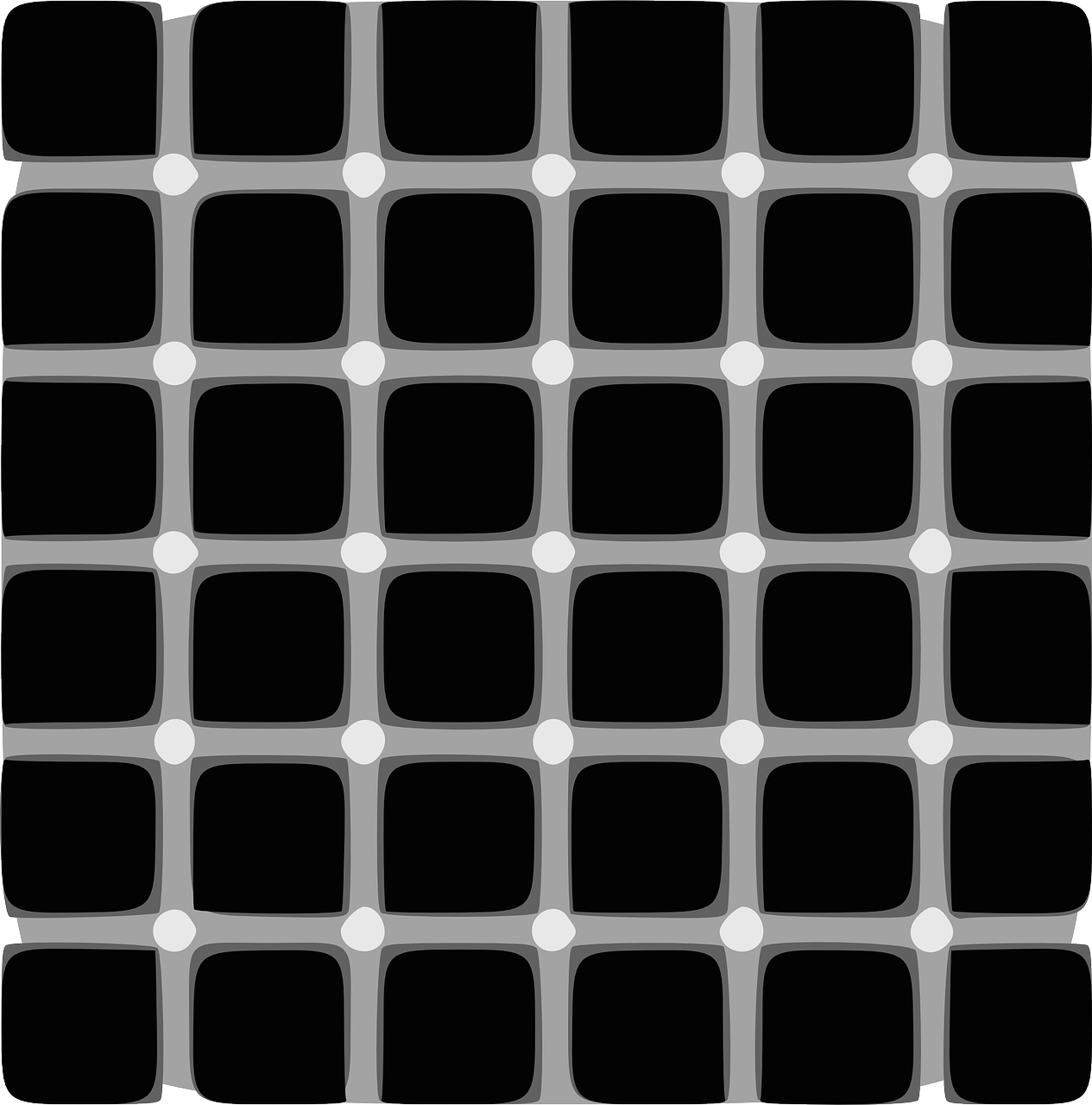 Starter
What was BQ1?
List one key idea we considered, and one key thinker we met.
[Speaker Notes: Briefly check answers; at this point, there is no need to go into detail about the idea or thinker.]
Donald Hoffman
Thomas Edison
Nikola Tesla
Ken Robinson
Graham Greene
Plato
Jennifer Nagel
Edmund Gettier
Socrates
Aristotle
Rene Descartes
John Locke
David Eagleman
Beau Lotto
Barbara Kingsolver
Elizabeth Loftus
Julia Shaw
The 4 Cs
AOKs & themes
Big Questions
Perspectives
First & second-order knowledge
Knowledge questions
Real-life situations
Factory-line learning
The TOK essay & exhibition
The TOK journal & writing as therapy
The 4 truth tests
‘Justified true belief’
The Gettier problem
Rationalism & empiricism
The brain’s relationship with the outside world
Context is everything
The reconstructive nature of memory
Constructed vs. actual realities
The metaphor of the desktop
What & who we’ve looked at in BQ1
[Speaker Notes: Give students plenty of time to review this in groups.
All tables should be able to briefly outline any/all of the ideas and thinkers - and link many of ideas to the thinkers.
Cold call, and reward accurate answers!]
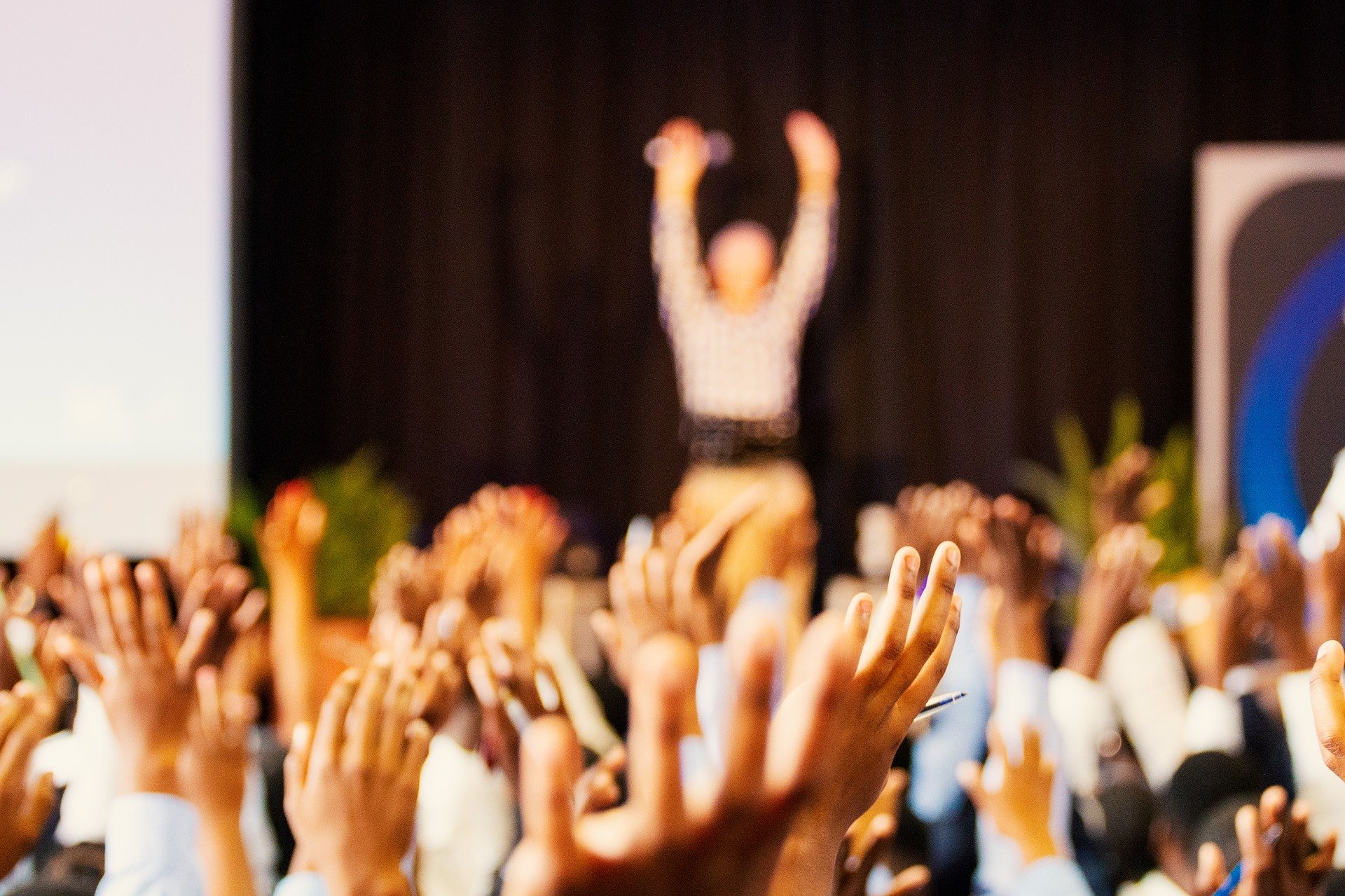 Kahoot!
Get into teams of twos or threes (no larger groups, please).
Make sure you use your REAL names (first names and an initial for your surname is fine)
Answer the questions on BQ1...
[Speaker Notes: Kahoot is here. 
We recommend running this twice: do it in groups in class, and then ask students to repeat it on their own at home.]
Concluding Tweets
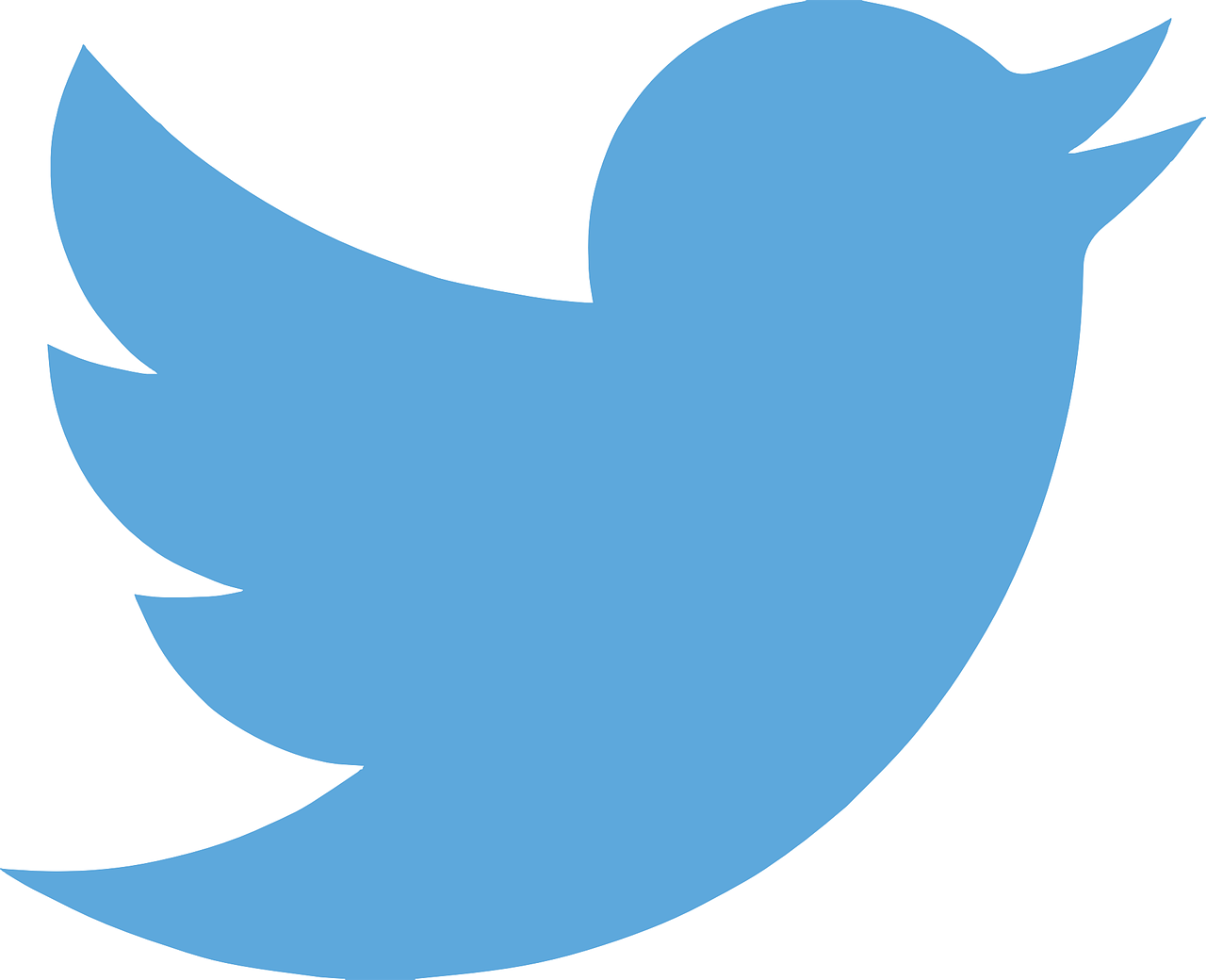 With a partner, create two 280-character Tweets.
One should give an overall answer to BQ1 (‘What is theory of knowledge, and why do we study it?’)
The second should outline a specific aspect of BQ1 (you’ll be allocated this).
[Speaker Notes: This is one version of the main lesson task. If you’d prefer to get your students to write a more formal, TOK essay-style conclusion, do slide 6 instead. 
Allocate students different questions about BQ1 - see this document. Tweets can be collated on a shared document to give an overall summary of BQ1.]
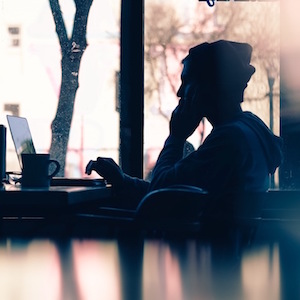 Writing a TOK essay-style conclusion
What is the purpose of a conclusion in a (TOK) essay?
Write a 150 word conclusion to BQ1 (‘What is theory of knowledge, and why do we study it?’)
Include at least two of the concepts we’ve looked at and a quote from at least one of our thinkers (see the unit outline to help you)
Submit to Google Classroom
[Speaker Notes: This is one version of the main lesson task. If you’d prefer to get your students to write a less formal, Tweet-style conclusion, do slide 5 instead.]
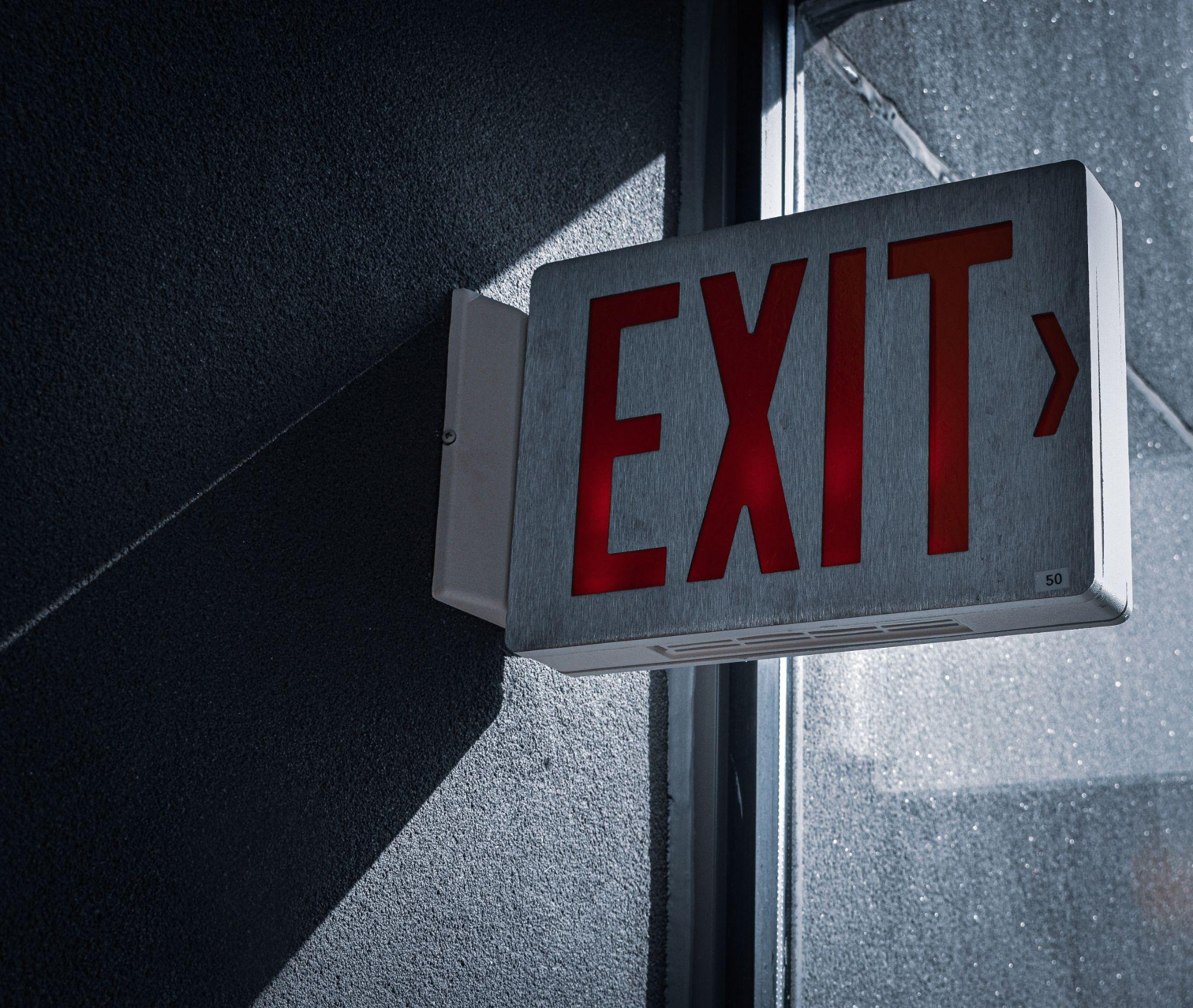 Which idea or concept from Big Question 1 made the most impact on you? 
Justify your response.
[Speaker Notes: See the BQ1 assessment tracker for suggestions on providing feedback, and recording students’ progress]
During this lesson, we consider the highlighted aspects of the TOK course
The images used in the presentation slides can also give students ideas about selecting exhibition objects; see also our link below to specific IA prompts
Linking this lesson to the course
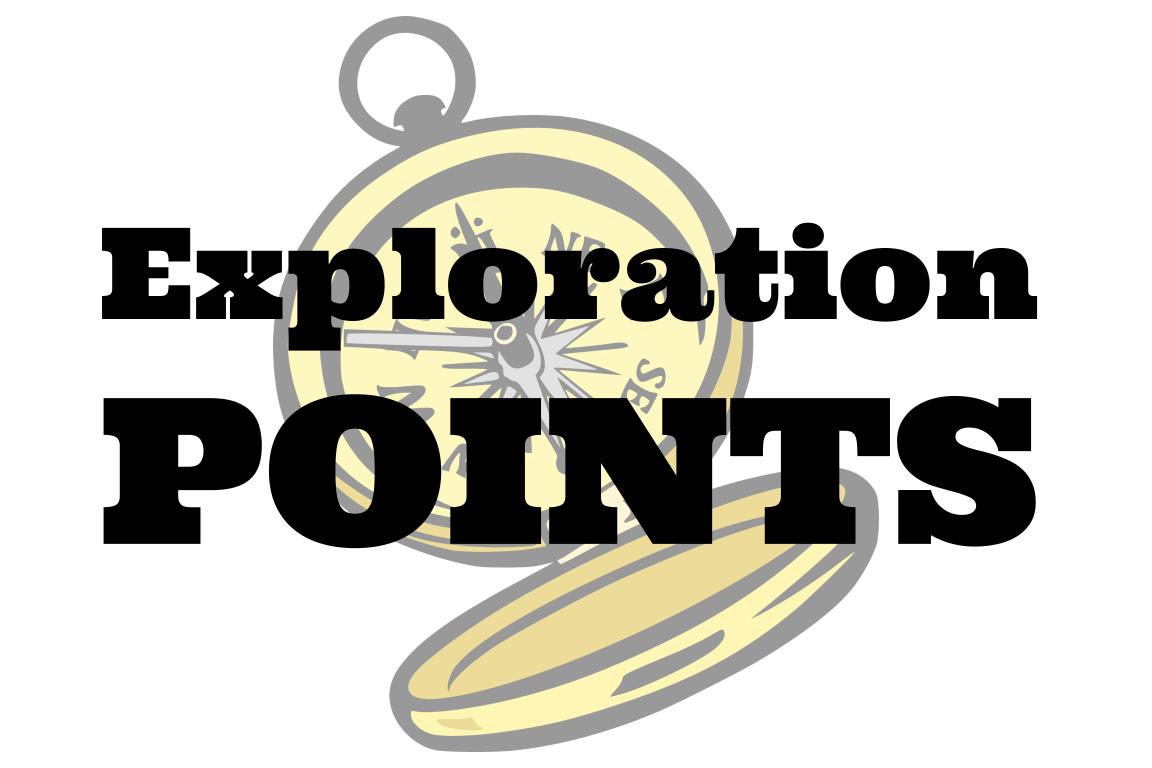 Explore the TOK themes and areas of knowledge in more depth via a range of thinkers, media sources, and other resources, in our EXPLORATION POINTS DOCUMENTS. 
Access the documents via the links below. You’ll also find the EP icons on all of the TOK course pages of the site to help you unpack the quotes, KQs, and real-life situations that you find there.
CORE THEME

Knowledge & the knower
AREAS OF KNOWLEDGE

The arts
History
Human sciences
Mathematics
Natural sciences
OPTIONAL THEMES

Indigenous societies
Language
Politics
Religion
Technology
[Speaker Notes: Use this slide to access the ‘Exploration Points’ notes for BQ1, which will help students to develop a deeper knowledge of any TOK theme or area of knowledge. This will not only help them to master the TOK course in general, but also craft a great exhibition or essay. 
Be ready to provide more guidance on how to use this resource - ie, which media sources to focus on, which questions to address, which TED talks to watch, and which key terms and ideas to understand.]